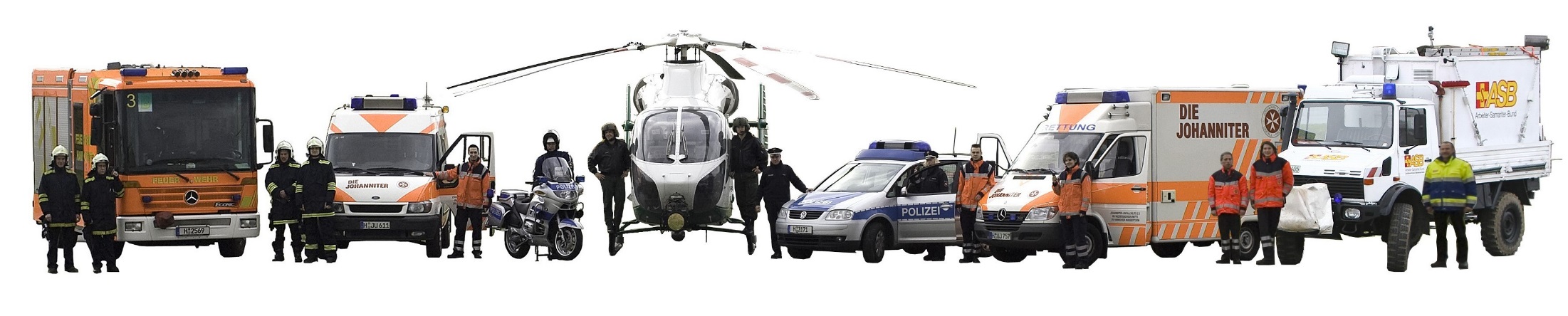 Beschulung der Endanwender
im Digitalfunk

- Betriebliche Grundlagen -
Folie: 1
Stand: Januar 2011
Themenübersicht
Betriebsorgane
 Dokumentation der Einsatzkommunikation
 Sicherheitsmanagement
 Service- und Logistik
Folie: 2
Stand: Januar 2011
Betriebliche Grundlagen
Betriebsorgane
Zur Sicherstellung des Aufbaus, des Betriebs und der Funktionsfähigkeit des zu errichtenden bundeseinheitlichen Digitalfunknetzes ist es erforderlich, eine auf die Thematik abgestellte und bundesweit einheitliche Aufbau- und Ablauforganisation zu schaffen
Neu einzurichtende Betriebsorgane:
Bundesanstalt für den Digitalfunk (BDBOS)
Eine Koordinierende Stelle Digitalfunk (KSD) pro Bundesland
Eine Autorisierte Stelle Digitalfunk (ASD) pro Bundesland
Vorhaltende Stelle(n) Digitalfunk (VSD) in den Bundesländern
Folie: 3
Stand: Januar 2011
Betriebliche Grundlagen
Bundesanstalt für den Digitalfunk (BDBOS)
Hauptsitz in Berlin
Aufgaben:
Strategische Gesamtkoordinierung des Projektes zur Einführung des Digitalfunks in der Bundesrepublik Deutschland
Sicherstellung des Aufbaus, Betriebs und der Funktionsfähigkeit des Digitalfunknetzes 
Gewährleistung der bundesweiten Einheitlichkeit des Digitalfunknetzes
Gewährleistung der Wahrnehmung der Interessen aller Nutzer des Digitalfunknetzes
Folie: 4
Stand: Januar 2011
Betriebliche Grundlagen
Koordinierende Stelle für den Digitalfunk Niedersachsen (KSDN)
Sitz im Niedersächsischen Ministerium für Inneres und Sport– Landespräsidium für Polizei, Brand- und Katastrophenschutz –
Aufgaben:
Verbindungsstelle zur BDBOS
strategische Abstimmung mit Bund und Ländern auf der Arbeitsebene
strategische Abstimmung mit Ministerien, Kommunen, Behörden, Organisationen und Verbänden auf Landesebene
Harmonisierung der BOS-übergreifenden Interessenlage in Niedersachsen
Folie: 5
Stand: Januar 2011
Betriebliche Grundlagen
Autorisierte Stelle für den Digitalfunk Niedersachsen (ASDN)
Sitz in der Zentralen Polizeidirektion (ZPD) in Hannover 
Personelle Besetzung soll BOS-übergreifend erfolgen
Erreichbarkeit: 24 Std. / 365 Tage pro Jahr
Aufgaben (nicht abschließend):
Koordination der operativ-taktischen Anforderungen aller BOS des Landes Niedersachsen
zentrale Administration/Konfiguration bei z.B. Landes-Rufgruppenpool, Krypto-/Sicherheitsmanagement, Endgeräten, Vertragsmanagement ect.
Kooperation mit der BDBOS, dem Netzbetreiber sowie den ASD der anderen Bundesländer
BOS-übergreifende Weisungsbefugnis für alle sich im Netzabschnitt Nds. „aufhaltenden“ BOS
Folie: 6
Stand: Januar 2011
Betriebliche Grundlagen
Vorhaltende Stelle(n) für den Digitalfunk Niedersachsen (VSDN)
die Anzahl der einzurichtenden VSDN ist nicht beschränkt
Aufgaben:
Vorhalten, Verwalten und Betreiben spezieller Einsatzmitteln wie mobile Basisstationen, Messmittel zur Netzüberwachung und Störungssuche
Unterliegen den Anweisungen der ASDN
Folie: 7
Stand: Januar 2011
Betriebliche Grundlagen
Taktisch-technische Betriebsstellen (TTB) 
Es wird sechs TTB geben, die mittels einer speziellen Software in Abläufe des Digitalfunks eingreifen können (BOS-übergreifend)
Die TTB befinden sich an den Standorten der sechs Polizeidirektionen
Aufgaben: Unterstützung der ASDN beim Nutzereigenem Management für den eigenen Zuständigkeitsbereich
Unterliegen den Anweisungen der ASDN
Folie: 8
Stand: Januar 2011
Betriebliche Grundlagen
Dokumentation der Einsatzkommunikation
Generelle Aufzeichnung von einsatzbezogenen Verbindungsdaten und –inhalten eines jeden Kommunikationsvorgangs 
Ausnahme:
Keine permanente Dokumentation von Gesprächsinhalten in den Funktionsbereichen „Telefonie“ und „Einzelruf“ (datenschutzrechtliche Belange)
Möglichkeit besteht jedoch bei gefahrenabwehrenden (konkrete Gefahr für Leib oder Leben des Teilnehmers) bzw. strafprozessualen Anlässen
Aufzeichnung erfolgt für jede Form der Nachrichtenübermittlung (Sprache, Daten, Text)
Folie: 9
Stand: Januar 2011
Betriebliche Grundlagen
Sicherheitsmanagement
Abwehr von externen Angriffen auf das Netz 
unberechtigte Teilnahme am Funkverkehr → Inbetriebnahme der Endgeräte nur mittels einer SIM-Karte möglich→ nur registrierte Endgeräte können am Funkverkehr teilnehmen
Abhörsicherheit → Verschlüsselung (3-Stufen-Prinzip)
Sabotageversuchen (z.B. Zerstören von Komponenten etc.) → besondere Sicherheitsvorkehrungen an den Standorten (z.B. Zaun)
SIM-Karte:
Netzzugangsdaten (gerätespezifische Kennung, Berechtigungen)
Operativ-taktische Adresse (Rufname)
Kryptozertifikat und -schlüssel
Folie: 10
Stand: Januar 2011
Betriebliche Grundlagen
Service- und Logistik
Bewährte Service- und Logistikstrukturen bleiben erhalten
Besonderheiten des Digitalfunks erfordern:
Bestimmte Aufgabenwahrnehmung in anderer Qualität
Bestimmte Aufgabenwahrnehmung an anderer Stelle
Sachgerechte Zuordnung von neu hinzukommenden Aufgaben
Fernwartung der Endgeräte über Netzwerk möglich (Softwareupdate)
Folie: 11
Stand: Januar 2011
Servicekonzept  Niedersachsen
Zentraler IT-Service
IT-Service mit Bündelungsaufgaben(am Standort der PD-Ebene)
IT-Service ohne Bündelungsaufgaben(Service vor Ort auf PI-Ebene)
Folie: 12
Stand: Januar 2011
Aufgaben in der Betriebsphase (mit Remotesystem) I
ASDN
Vorgabe der Parameter (Geräteplug u. BSI-Kryptokarte)
Geräteplugs genehmigen
Aktivierung der BSI-Kryptokarte
Beratung
Netzmonitoring
Zentralservice
Beschaffung /Aussonderung
Technische Abnahme / Qualitäts-prüfung
Geräteplugs generieren
Instandhaltung
Zentralen Tauschpool / Landesreserve verwalten
IT-Service (PD)
Endgeräte mit Remotesystem parametrisieren
Dezentralen Tauschpool verwalten
Störungsbearbeitung für IT-Service bzw. zuständige DSt
Folie: 13
Stand: Januar 2011
Aufgaben in der Betriebsphase(mit Remotesystem) II
IT-Service (PI)
Ausgabe an Nutzer/Inbe-triebnahme Endgeräte
Beratung 
der zust. DSt
Störungsbearbeitung für zust. DSt
UHD
Nutzerbetreuung
Störungsbearbeitung
Folie: 14
Stand: Januar 2011